耶穌喜愛的門徒（2）
葉約翰牧師 PhD
維吉尼亞神學院
茉莉道恩斯新約講座教授
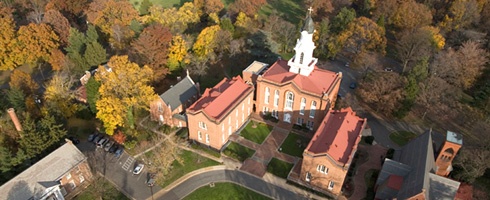 撒瑪利亞井邊的婦女 (4:1-42)：追求真理，分享主恩
大綱
歷史事件（AD30）：文學，歷史研究方法
（五大問題）
2. 福音敘述（AD90）：上下文脈，特殊語詞，
編修，敘事
3. 詮釋效應史（2-20 世紀）：時代，傳統，
神學，文藝
4. 當今應用 (2013, 北加州)：神學，靈性，
教會，社會
1. 歷史事件
1. What? 耶穌與撒馬利亞的婦人談話
2. Where? 撒馬利亞的敘加
3. Who? 耶穌，撒馬利亞的婦人， 門	徒， 敘加城裏的撒馬利亞人。
撒馬利亞人是什麼民族? 
他們為什麼與猶太人互相敵對?
撒馬利亞的敘加
歷史事件
4. How? 
耶穌向撒馬利亞婦人要水喝
婦人與耶穌對談：活水，永生，敬拜地點，彌賽，救主。
婦人回城為耶穌作見證.。
5. Why? 
她為什麼正午天氣最熱時出來打水 (4.6)?
「我的食物就是要遵行差我來那位的旨意。」(4.34)
思考問題
1. 撒馬利亞婦人與耶穌素昧平生，但與耶穌交談一席，卻改變生命成為史上第一個宣教師。
她為什麼曾有五個丈夫，現與人同居，卻說沒有丈夫 (4.17)?
她與耶穌交談過程中，對耶穌的看法有何改變？
	(4.9, 10, 15, 19, 25, 42)
她的人格有何特質值得注意? 
她的行為有何優點值得學習?
思考問題
2. 從撒馬利亞婦人與耶穌會遇，交談而生命更新轉化的經歷，我們可以學習什麼?
真正的「生命改變」或「歸信」(conversion) 有何特色?
帶人信主，宣教 的基本方法是什麼? (4.29, 39, 40, 41, 42)：作見證（testify），邀請人來會見耶穌 (come and see: 1.39, 46; 4.29）。
思考問題
3. 這個事件讓我們看到耶穌基督什麼特性?
他不辭辛勞危險，主動來尋找失迷的羊 (4.4)。
他的愛不分種族，性別，或社會階層 (4.7)。
他願意也能夠回答任何人生與信仰的問題，讓人甘心信從他 (4.9)。
他以遵行上帝旨意，領人歸主為樂 (4.34)。
2. 福音敘述
1 特殊用語
4.4 他「必須」經過撒馬利亞，為什麼？
4.6 「雅各井」為何提到雅各? (創24.4, 15, 20; 29.1, 9, 10;   	出2:16-22)
4.10, 14「活水」象徵什麼? (7.37-39; 14.16; 15.26)
4.18 「五個丈夫, 現在有的並不是」指的是什麼?
4.20-21 「在這山上敬拜上帝」基利心山或是耶路撒冷?
4.23 「心靈和真誠」(spirit and truth; Spirit and Truth)。
福音敘述
2 敘事脈絡
接續「耶穌與尼哥德慕談重生」(3.1-15) 的敘事。

迦拿變酒與潔淨聖殿兩故事可比較，尼哥德慕與撒馬利亞婦人的故事也可比較。

主愛弱者。參較：太11.25-27；林前1.27-29。
福音敘述
3. 文脈主題
4.1 「施洗」(4.14)
與洗禮相關的文字與概念: 活水，永生，宣認耶穌為基督。
與前段3:1-15相聯比：重生，水和聖靈，進上帝國(3.5)。
再擴大與2:1-12與2.13-22相聯比：耶穌與教會兩大聖禮（聖餐與洗禮）的關係和意義。
思考問題
1. 約翰福音的作者在記敘撒馬利亞婦人認信耶穌的事件時， 
	特別強調哪些意義?
(1) 耶穌採取主動來尋找撒馬利亞婦人，表明上帝長闊高深的大愛及於外邦人與受輕賤的人。
(2) 耶穌與撒馬利亞婦人在井邊會遇，象徵上帝對教會的愛情(弗5.21-28)。
(3) 耶穌的談話(洗禮，敬拜，彌賽亞)強化約翰的教會對基督的認識與信心，來面對猶太會堂的質問與逼迫。
思考問題
2. 約翰福音的作者以撒馬利亞婦人與尼哥德慕對比，這對    
         讀者有什麼特別信息？
(1) 辯證的目的：尼哥德慕代表猶太教，撒馬利亞代表基督教。他們對耶穌的身分角色認知不同，對他的教導恩典也持不同看法。
(2) 鼓勵的目的：提出兩種人，兩個會遇，兩樣結果，要讀者選擇其一而行。
(3) 教導的目的: 信心和救恩都是上帝所賜的禮物。在我們還不認識上帝時，基督就來尋找我們。但我們也應與耶穌不斷交談，與基督建立生命的關係，信仰的認識才會加深。直到我們樂意為主作見證，領人歸主。
3. 詮釋效應史
1. 奧古斯丁 (354-430)
Homilies on the Gospel of John, Ch. IV,1-42, Tract XV
「但為何發生在第六個時辰（正午）呢 (4.6)？因為那是世界歷史的第六個時代。在福音書裏，每個時辰算是一個時代。第一個時代從亞當到挪亞；第二，從挪亞到亞伯拉罕；第三，從亞伯拉罕到大衛；第四，從大衛到被擄到巴比倫；第五，從被擄到巴比倫到約翰的施洗；之後，第六個時代就開始了。你為何訝異呢？耶穌來了，並且，謙卑地來到井邊。他疲倦了，因為他帶著軟弱的軀體。在第六個時辰，因為那是第六個時代。到一個井邊，因為是到了我們人類居住的深處。因此，詩篇如此說：耶和華阿，我從深處向你求告(詩130:1)。他坐下，誠如我說的，因他極為謙卑。」（時代論，道成肉身，拯救，喻意式解經）
奧古斯丁
「有個女人來(打水)」(4.7) 。
	這女人預表教會，尚未稱義，但
	馬上就要稱義了。這是本段經文
	的主題。她剛來時，還是無知的。
	但是，她找到了祂。祂與她有一段交談。讓我們看看到底發生甚麼事，又是為了甚麼。… 作為實體的表象，這個女人既是教會的預表，確實應該是個外人。因為教會是從外邦人中受召而出，從族類上來說，是與猶太人不同族的外人。因此，在這個女人身上，讓我們聽到自己，在她身上認清自己，在她身上為自己感謝上帝。（教會，喻意式解經，讀者與角色認同）
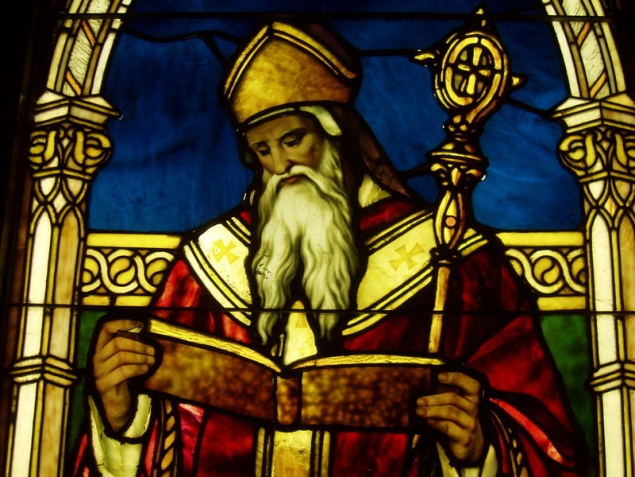 奧古斯丁
「此時耶穌見這婦人還不明白，但希望她能明白，就對她說：『叫妳丈夫來』。… 你不明白我的話，原因是你尚無悟性。我是按聖靈說話的，你卻是按肉體來聽的。我所說的事與耳聽，眼見，鼻聞，舌舔和手觸都不相干。只有心靈才能接受，只有悟性才能了解。既然你沒有悟性，怎能明白我說的事呢？ 『叫妳丈夫來』 意即，先把你的悟性帶來，加以使用。」(哲學認識論，邏輯高於經驗，喻意解經法)
＊奧古斯丁的詮釋是甚麼方法？他最關切的是甚麼？
2. 加爾文 (1509-1564)
Commentary on John, Ch. 4
「這確實是主的良善一個絕佳例證。否則，這個罪孽深重的妓女自己有甚麼良善，能夠突然變成上帝兒子的門徒？其實，他在我們每人身上也曾展現同樣的憐憫。的確，女人不都是妓女，男人也不都罪大惡極。然而，我們當中有誰敢拿自己的任何優點為理由，向他要求讓我們明白天上的奧秘或成為他天家一分子的尊榮？耶穌與這婦人的對話並非偶發事件，因為主要以此為例來告訴我們，那些從他得到救贖奧秘的人，並非倚靠自己的功德受到揀選的。」(妓女？改革宗神學，得救是靠恩典，不是自己功德)
＊加爾文的詮釋是甚麼方法？他最關切的是甚麼？
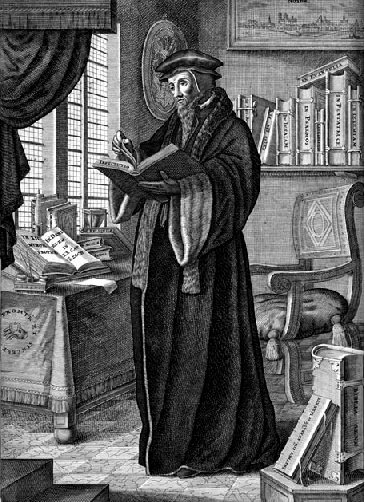 ３.婦女神學
Gail O’Day (Women’s Bible Commentary)
「因此，耶穌與這女人的交談是一個傷風敗俗
	的交談。這個女人認為如此(4:9)。… 門徒也認為
	如此(4:27)。」 [然而] 「耶穌與撒馬利亞女人交談
	打破了許多界限：男女性別之間，選民與外族
	之間。耶穌經過撒馬利亞並與那女人交談，
	證明了他帶來的上帝恩典是要賜給所有人的。」
許多註釋者無法接受耶穌打破界限的看法，因此「質疑這個女人的道德品性」（說她是妓女，five-time loser or tramp），或者「不信她有足夠能力與耶穌討論嚴肅的問題」。［其實］這個撒馬利亞女人是耶穌的見證人，也是門徒，就像施洗約翰，安德烈，與腓力一樣。
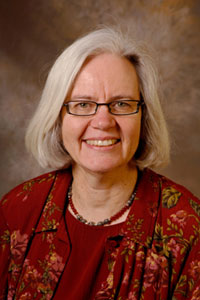 ４. 繪畫藝術
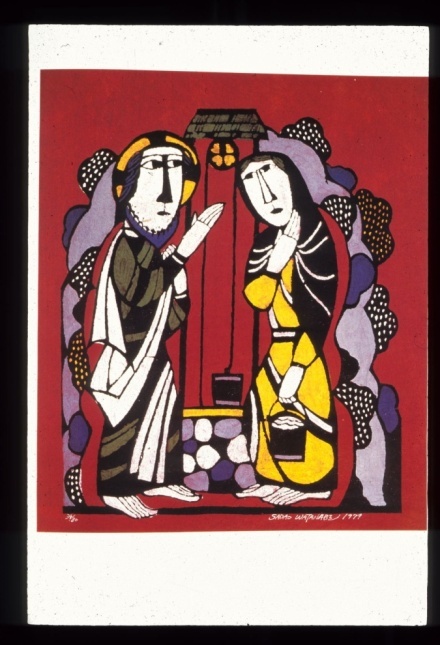 1. 這三幅畫給人甚麼感覺？（嚴肅或親密？）
2. 耶穌在圖左或圖右，站或坐，高或低，有何意義？
3. 耶穌與撒馬利亞婦人的眼睛和視線投向哪裡？為何？
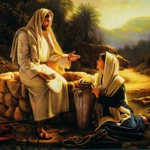 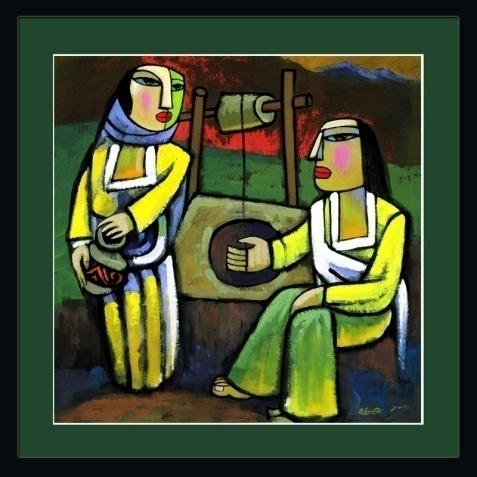 4. 當今應用
1. 感謝上帝，耶穌愛世上所有的人，即使是大家看不慣的外人，看不起的壞人，以及看不見的孤獨人。
* 教會如何將耶穌的大愛，落實在社會各角落？
2. 耶穌要將聖靈的活水賞賜給我們，要將上帝的真理教導我們，並希望與我們維持生命的親密關係(葡萄樹與枝葉)。
* 耶穌這種心意對基督徒與教會的靈性生活有何啟示？
3. 我們要在屬靈生命與社會關係蒙福，需學習撒馬利亞婦人，追求真理，謙卑認罪，宣認基督，為主見證。
* 這種新生命對教會與社會能產生甚麼影響？